WA State Records Law:
How it Applies to Research Records
MRAM
July 2017
Eliza Saunders
Office of Public Records and Open Meetings
SAGE and HRP Modernization
MRAM
July 2017
Carey Acker
Office of Research and Information Services
SAGE HR/P Release Complete 7/6/2017!
SAGE is now using Workday employee, job, and salary data
Key enhancements to make using SAGE easier


Complete details on all release items can be viewed in the July 6, 2017 SAGE Release Notes.
Primary Workday Impacts to SAGE
Personnel Chooser
Approval Graph
SAGE Budget
SAGE Personnel Chooser - Workday Change
“Title (Academic Appointment Type)” replaces Job Class Title
"Primary Position” replaces Home Department
SAGE Personnel Chooser - Enhancement
Primary organizational unit and the selected organizational unit display
No duplicate rows - linked Positions and Academic Appointments are displayed in one row, with more descriptive Academic Appointment Title




Search by Employee ID
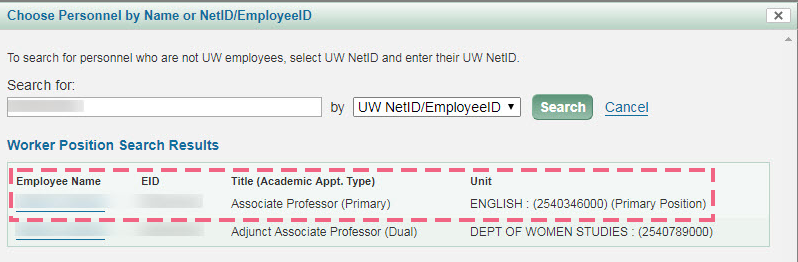 SAGE Approval Graph - Workday Change
With the transitions to Positions, Academic Appointments and Primary Organizations, you may see differences in how this information is displayed in the approval graph
SAGE Approval Graph - Enhancement
Can add additional organizations to the approval graph from the “PI, Personnel, & Organizations” page (former compliance question FG-9)
The “View Approval Graph” link will now show on two eGC1 pages -- on “Certify and Route” (as always) and also on “PI, Personnel, & Organizations”
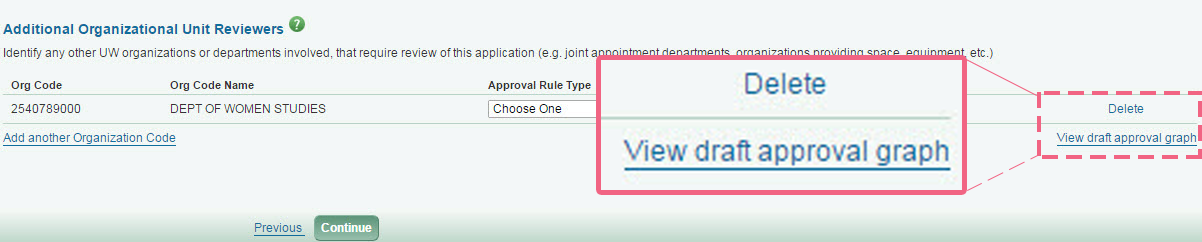 SAGE Budget - Workday Change
Salary information displays in an easy-to-read table format with more detail and new Workday terminology and data





Object Codes are less granular and will display only one digit of the sub-object code (Example:              ‘07-06’ is now ‘07-00’, ‘08-02’ is now ‘08-00’)
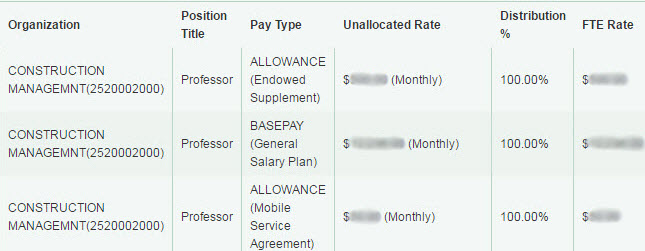 SAGE Budget - Enhancement
Line items can be entered across all Budget periods on a single page





Salary and wages data from HEPPS displays an “H” icon. When editing any of these lines, you can select “Convert Salary” to replace the HEPPS data  with the person’s latest salary data from Workday.
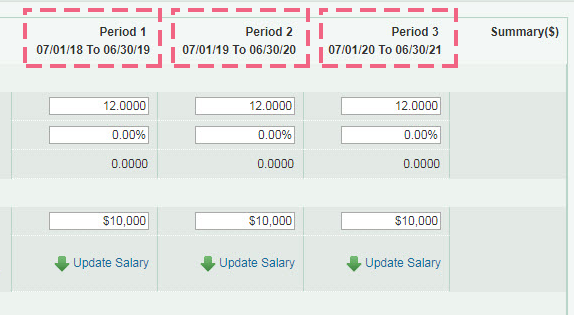 Resources
[Video] Workday & SAGE: Changes to Person Chooser
[Video] Workday & SAGE: Changes to the Approval Graph
[Job Aid] Workday & SAGE: SAGE Budget
[Job Aid] Workday & SAGE: Approval Graph Troubleshooting

Go to sage.washington.edu and select “videos” or “job aids” in the right-hand menu
SAGE Training
Updates to SAGE Budget class
Next class: September 26
Additional Resources
SAGE system documentation updates
SAGE Help Desk
206.685.8335
oris@uw.edu
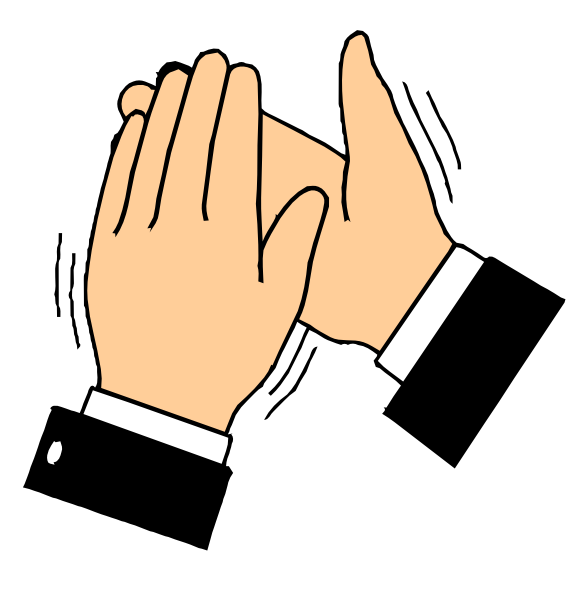 Thank You!
ORIS HR/P project team
ORIS Communications and Training team
UW Workday team
HRP-I team
Campus partners including OSP, GCA, MAA, SoM
Campus members:
Focus group participants
RAPIT
User session participants
SAGE Budget
Approvals
Questions?
HRP Modernization: 
GIM Updates
MRAM
July 2017
Carol Rhodes – Office of Sponsored Programs
Mike Anthony – Management Accounting & Analysis
Research Website Highlights
MRAM
July 2017
Carol Rhodes
Office of Sponsored Programs
Research Website Highlights from OSP
Updated at least quarterly this quick reference will help you see what’s changing on the research website. 

https://www.washington.edu/research/announcements/web-highlights-osp/
Compliance Corner
MRAM
July 2017
Andra Sawyer
Post Award Financial Compliance
Publication Costs & Close Out
Federal Regulation (CFR 200.461) states that “page charges for professional journal publications” can be incurred after the end date of the award but before “closeout.”
This means that any “page charges” have to be posted by the Final Action (FAD).
This does not mean that any cost related to the final report or its publishing can be incurred after the FAD.
Publication Costs & Close Out
Request a No Cost Extension (NCE) if:
it is anticipated that any expenses, including report finalization, will be incurred after the Award end date; and
there are sufficient funds remaining in the Award to cover the anticipated expenditures.

For more information – PAFC FAQ:
https://finance.uw.edu/pafc/faq?term_node_tid_depth=Publication%20Costs
Revised GIM 2 – Signature Delegation
GIM 2 is being revised to clarify the following:
PI must be involved in the transaction.

PI’s may delegate this authority but:
designee must have direct knowledge of the award and how the expense benefits the award; and
the delegation must be written.

Written delegation is not required for “Senior/Key personnel” (as defined in GIM 10).
Revised GIM 2 – Signature Delegation
Specific costs itemized in the proposal and funded by the sponsor do not require additional approval (by the PI, Senior/Key/designated personnel) during the procurement process.

Subaward invoices must be approved (per GIM 8).
GIM 10  - Senior/Key Personnel
“Senior/Key Personnel” means the Principal Investigator and any other person identified as senior or key personnel by the University in a grant application, award, or contract or in any progress report, or any other report submitted to the PHS or other funding source.
GIM 2 Clarification – Responsibility for Aged Receivables
GCA 
Facilitates collection procedures
Notifies departments of past due invoices

Department
Accountable for all deficits, including non-payment by the sponsor
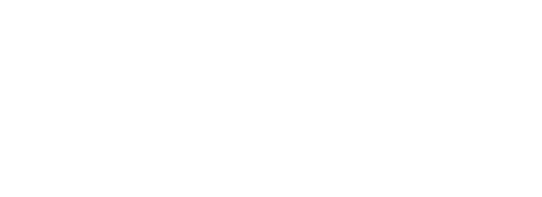 UPCOMING COURSES IN 
RESEARCH ADMINISTRATION
About CORE :
https://www.washington.edu/research/training/about-core/
Full list of courses and registration: https://uwresearch.gosignmeup.com/public/course/browse
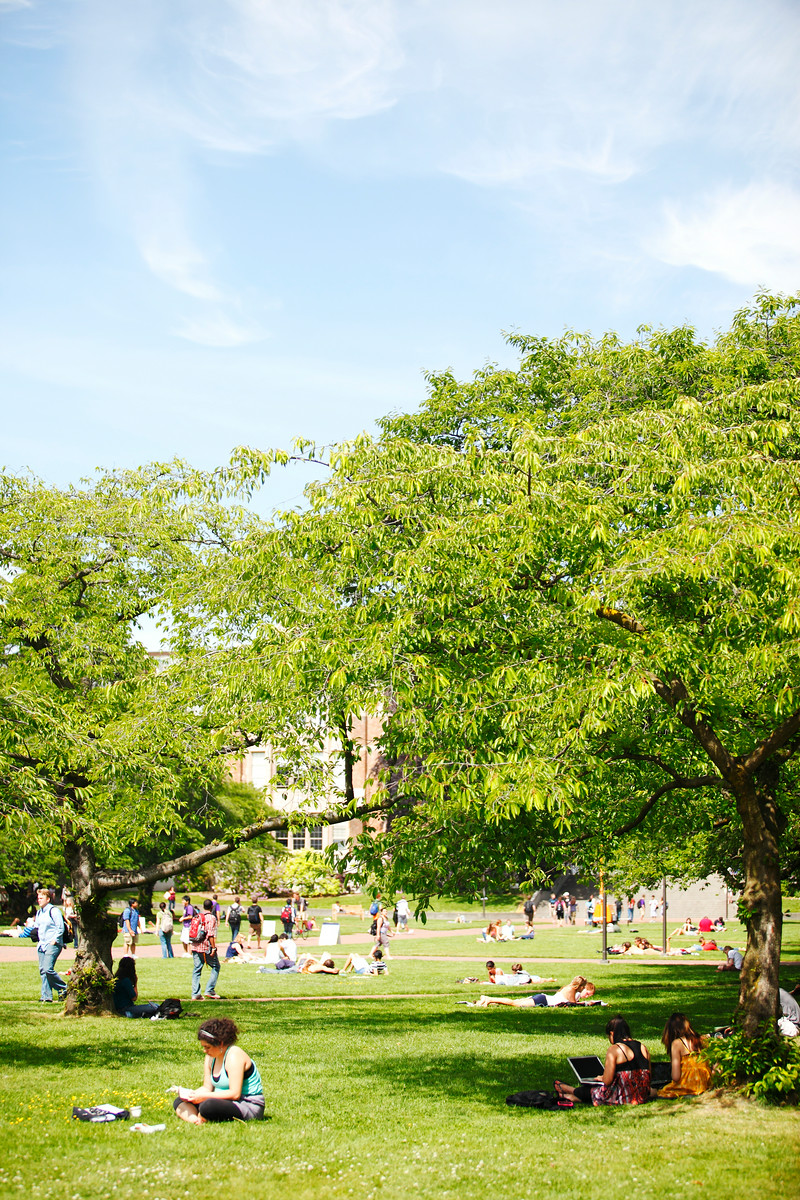 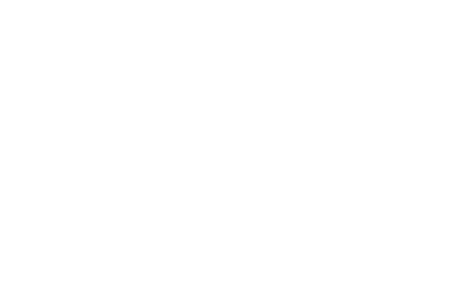